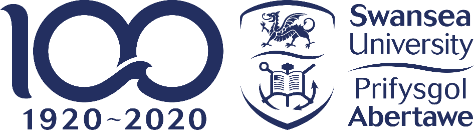 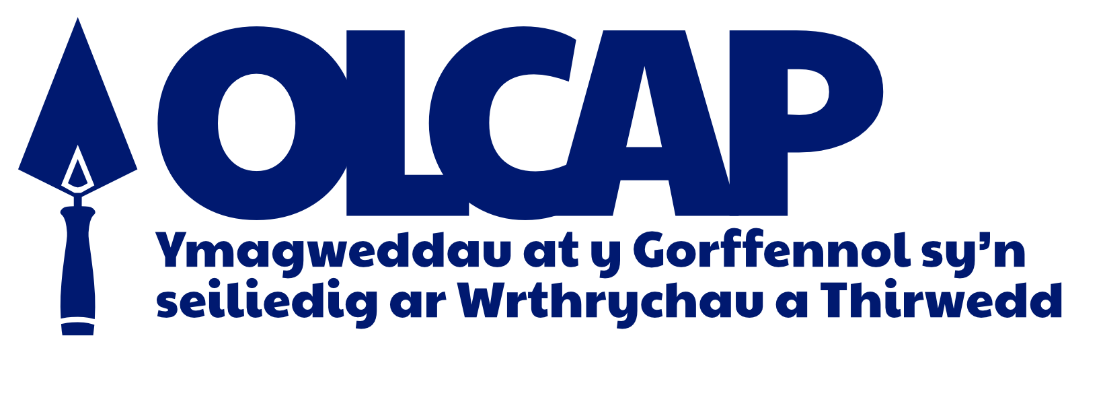 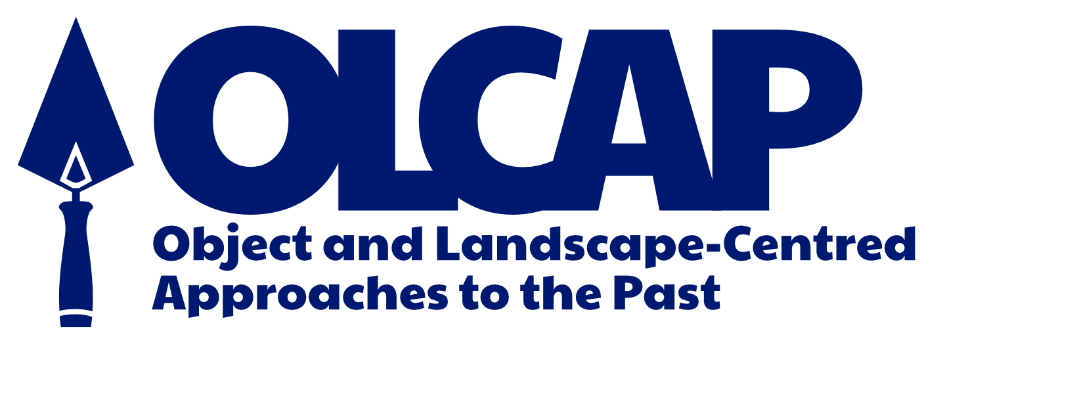 2019/2020 Programme of events
2019/2020 Rhaglen digwyddiadau
14.10.19:  Launch Event. Taliesin Mall  Room, 18.00-19.30.
09.11.19: PG/Level 6 Core Skills Training – Mapping Material Culture. Singleton Campus, 11.00-16.00.
03.12.19: Seminar – New Swansea Research into Ancient Objects and Landscapes. Keir Hardie Building Room 439, College of Arts and Humanities, 15.00-16.00.
04.02.20: Annual Lecture. Keir Hardie Building Room 439, College of Arts and Humanities, 15.00-16.00.
18.02.19: Semester Forum – Focus on object centred learning and teaching. Keir Hardie Building Room 439, College of Arts and Humanities, 15.00-16.00.
22.02.20: PG/Level 6 Core Skills Training Workshop – Epigraphy. Singleton Campus, 11.00-16.00.
06.04.20: COAH Research Across Boundaries Conference.
If you would like more information or would like to collaborate with OLCAP,  please email: Ersin Hussein (ersin.hussein@swansea.ac.uk), Christian Knoblauch (christian.knoblauch@swansea.ac.uk), or OLCAP@swansea.ac.uk.
14.10.19:  Digwyddiad Lansio. Ystafell y Mall, Taliesin, 18.00-19.30.
09.11.19: Hyfforddiant Sgiliau Craidd Ôl-raddedig/Lefel 6 – Mapio Diwylliant Materol. Campws Singleton, 11.00-16.00.
03.12.19: Seminar – Ymchwil newydd yn Abertawe i Wrthrychau a Thirweddau Hynafol. Adeilad Keir Hardie, Ystafell 439, Coleg y Celfyddydau a’r Dyniaethau, 15.00-16.00.
04.02.20: Darlith Flynyddol. Adeilad Keir Hardie, Ystafell 439, Coleg y Celfyddydau a’r Dyniaethau, 15.00-16.00.
18.02.19: Fforwm y Semester – Canolbwyntio ar ddysgu ac addysgu sy’n canolbwyntio ar wrthrychau. Adeilad Keir Hardie, Ystafell 439, Coleg y Celfyddydau a’r Dyniaethau, 15.00-16.00.
22.02.20: Gweithdy Hyfforddiant Sgiliau Craidd Ôl-raddedig/Lefel 6 –Epigraffeg. Campws Singleton, 11.00-16.00.
06.04.20: Cynhadledd Ymchwil ar draws Ffiniau COAH
Os hoffech gael rhagor o wybodaeth neu os hoffech gydweithio ag OLCAP, e-bostiwch Ersin Hussein (ersin.hussein@abertawe.ac.uk), Christian Knoblauch (christian.knoblauch@abertawe.ac.uk), neu OLCAP@abertawe.ac.uk.
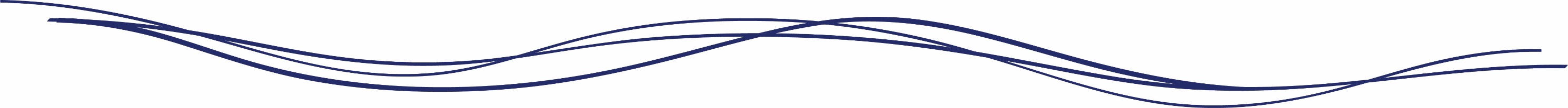